Муниципальное  бюджетное дошкольное образовательное учреждение №64 «Золотая рыбка» города Калуги
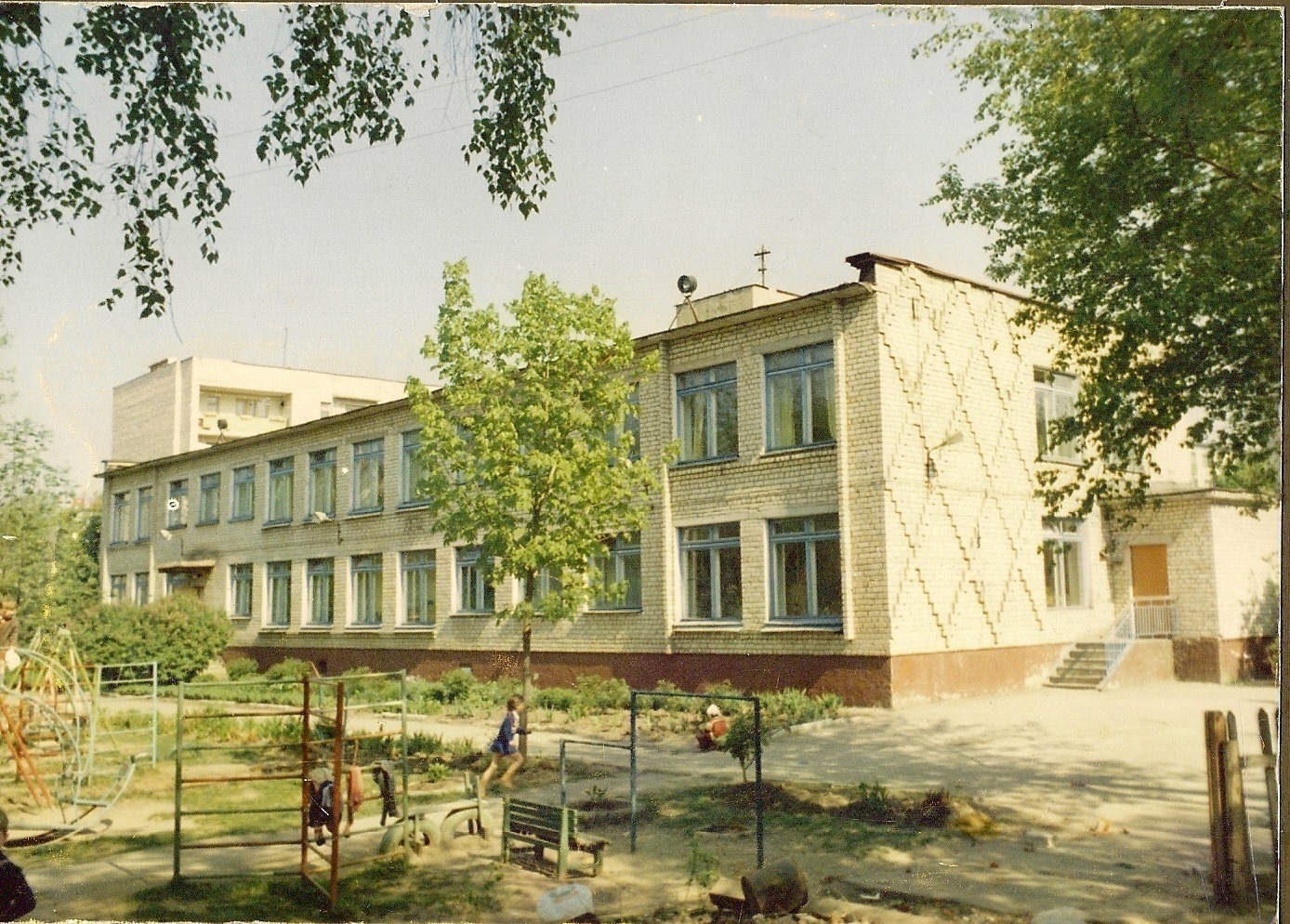 Формирование представлений  
о малой родине
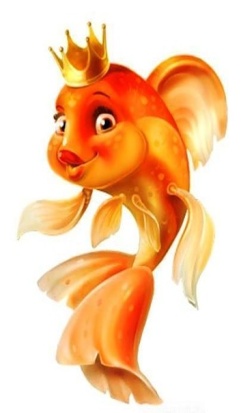 инновационная деятельность
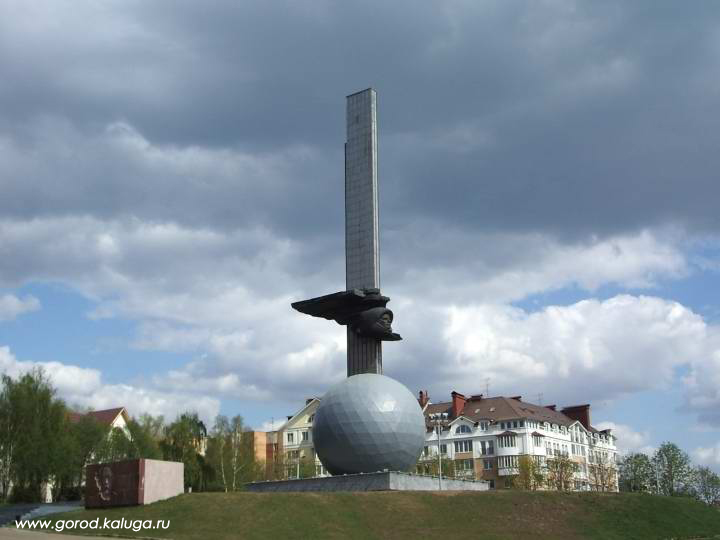 Цель : создание условий, обеспечивающих формирование у дошкольников представлений о малой родине посредством внедрения современных образовательных технологий. 
Задачи.
1. Организовать психолого-педагогическое сопровождение изучения современных образовательных технологий и их возможность использования в  работе по формированию представлений о малой родине.
2. Внедрить современные образовательные технологии в работу по краеведению с целью обеспечения познавательной мотивации и развития творческих способностей дошкольников.
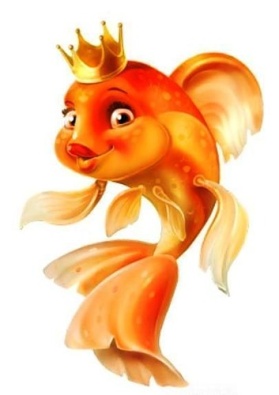 Этапы инновационной деятельности
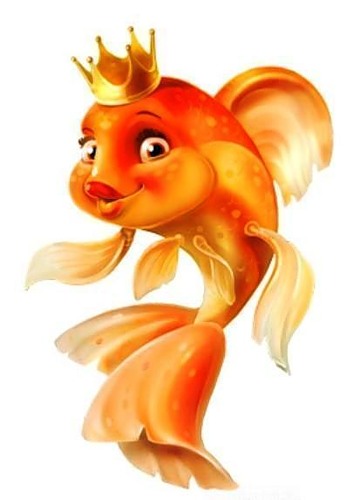 Технологиии
Музейная педагогика 
Информационно-коммуникативные технологии 
Технология  сотрудничества 
Игровые 
Технология «Лепбук» 
Проектная деятельность
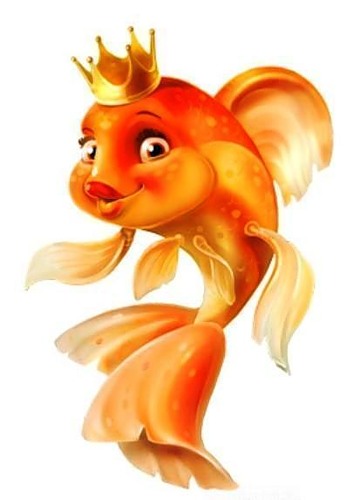 Мини-музеи
«Наш детский сад» 

 «Наш микрорайон»

«Наш город - Калуга»

«Калужский край»
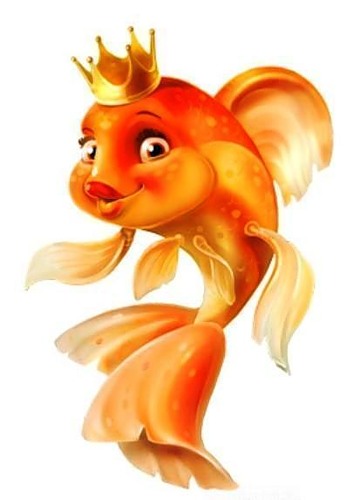 Виртуальные экскурсии
2017-2018
Лесная фантазия
Калуга космическая
Дом мастеров
Краеведческий музей
Дом музей К.Э.Циолковского
2018-2019
Путешествие по старому городу
Музей космонавтики
Художественный музей
«Калуга театральная
Достопримечательности города
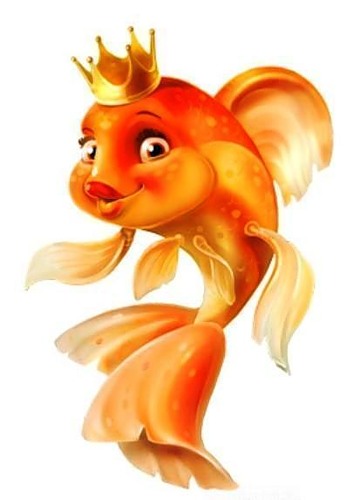 Виртуальные экскурсии
2019-2020
Заповедники
Промышленность
Сельское хозяйство
 Мы помним, мы гордимся 
Видеоклипы 
2018-2019
 Сосна из моего двора
Безымянная высота
2019-2020
 Калуга вчера, сегодня
 В нашем лесу
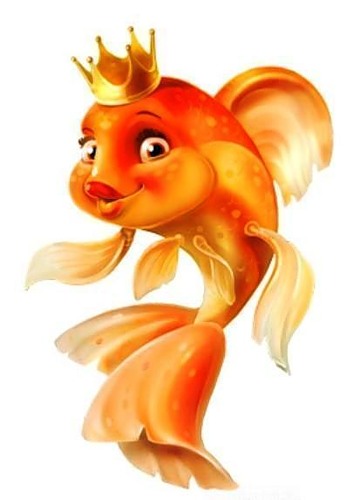 Технология  сотрудничества
Номинация  «Эко-объектив»  –
                                                          конкурс кинорепортажей об
                                                          экологической социально-
                                                          полезной деятельности детских
                                                          коллективов .
Ноябрь 2017  творческий конкурс 
«Земля – наш общий Дом: экология в рисунках детей»

Ноябрь 2017  творческий конкурс  
«Творчество юных» 

Декабрь 2017  региональный экологический конкурс 
                    «Калуга не космос, здесь мусору не место!»
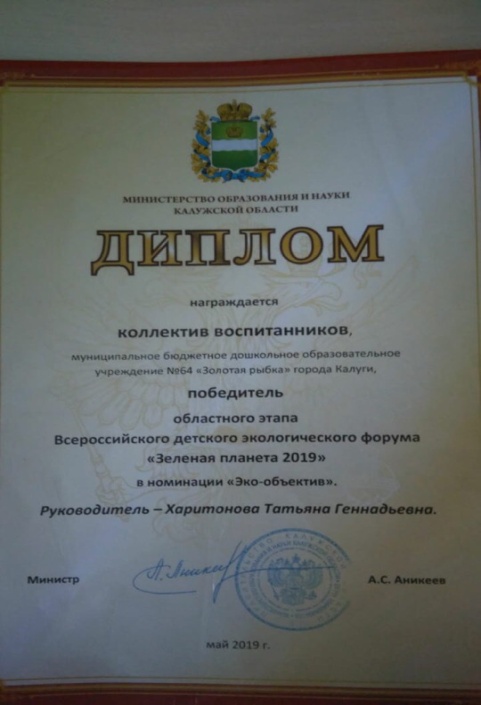 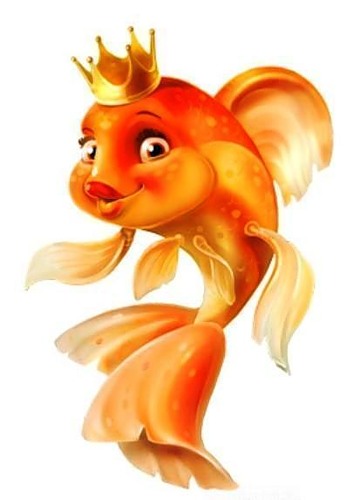 Технология «Лепбук»
«Мой любимый детский сад»
«Наш микрорайон»
«Наш город - Калуга»
«Калужский край» 
«Растения нашего участка»
«Насекомые»
« Лесные звери»
«Насекомые»
«Наш лес»
«Будем охранять и беречь родную природу»
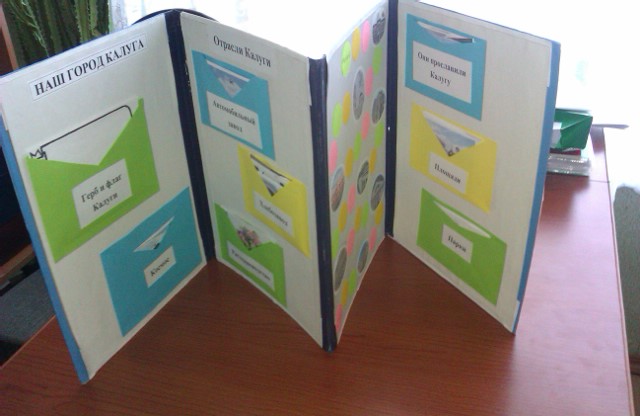 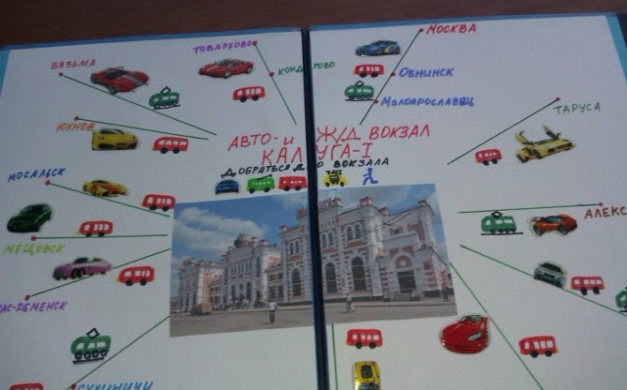 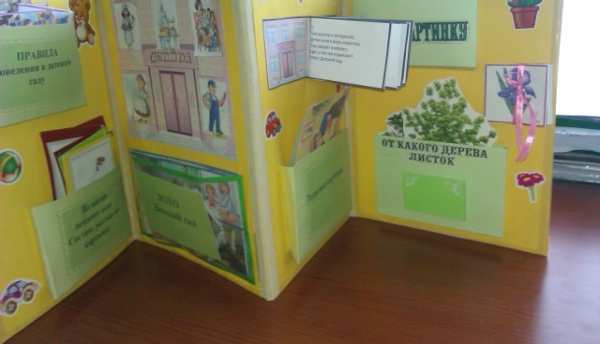 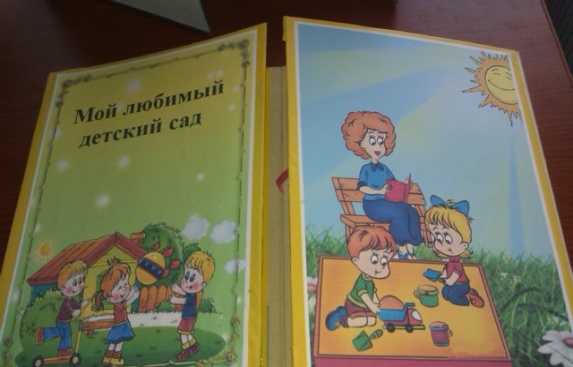 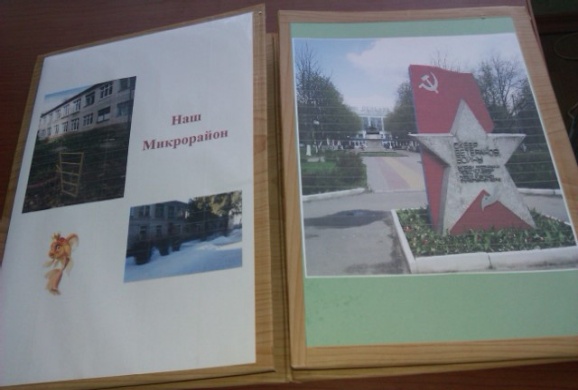 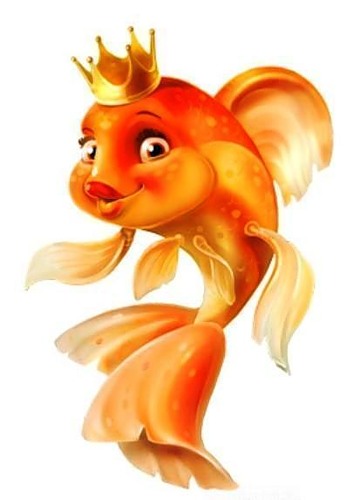 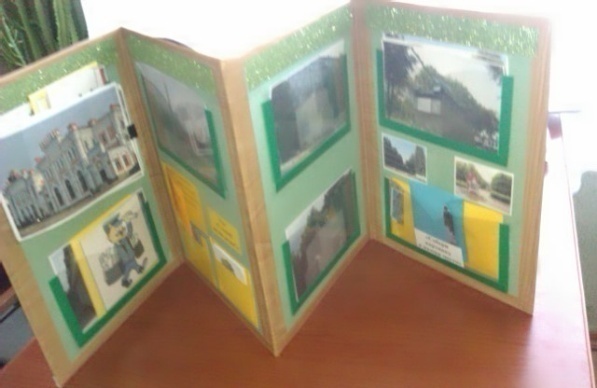 Рабочие тетради
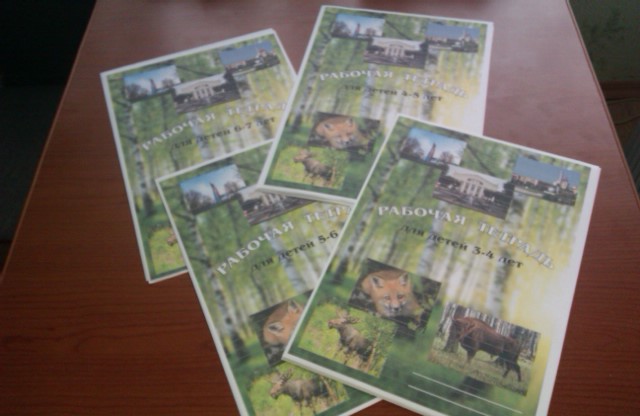 Планшеты
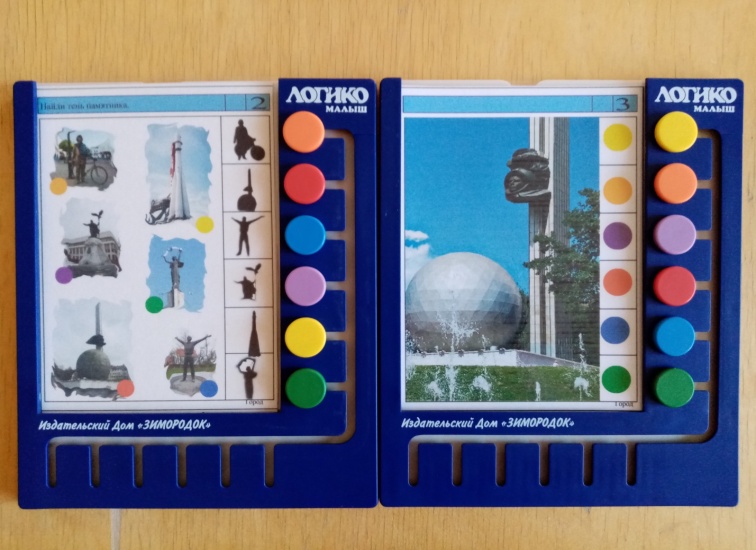 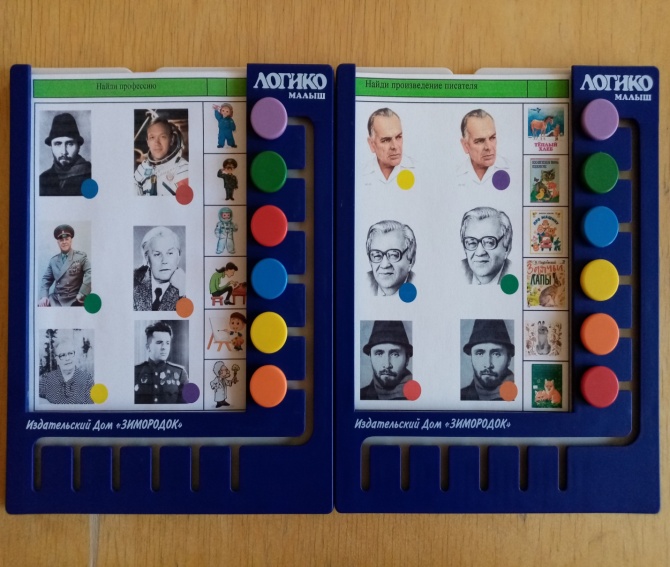 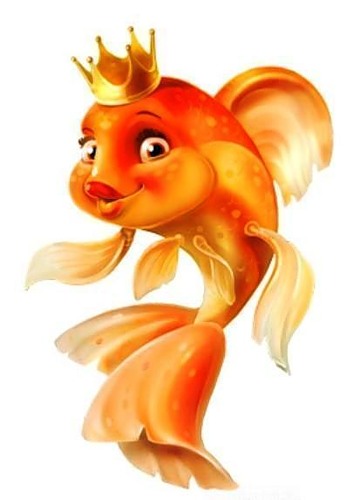 Прошрамма 
«Моя малая родина»
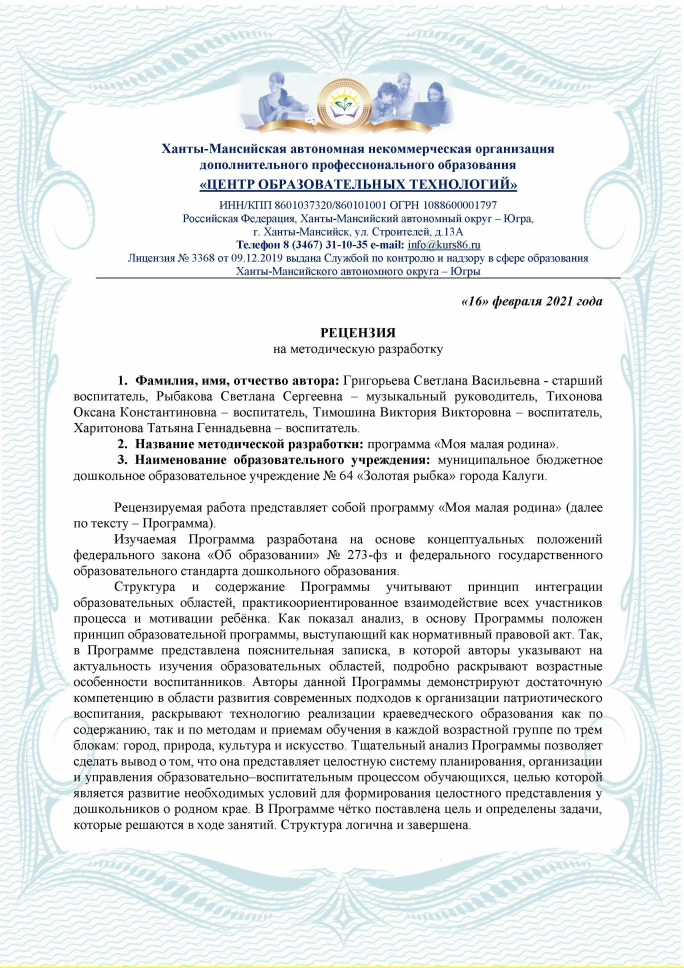 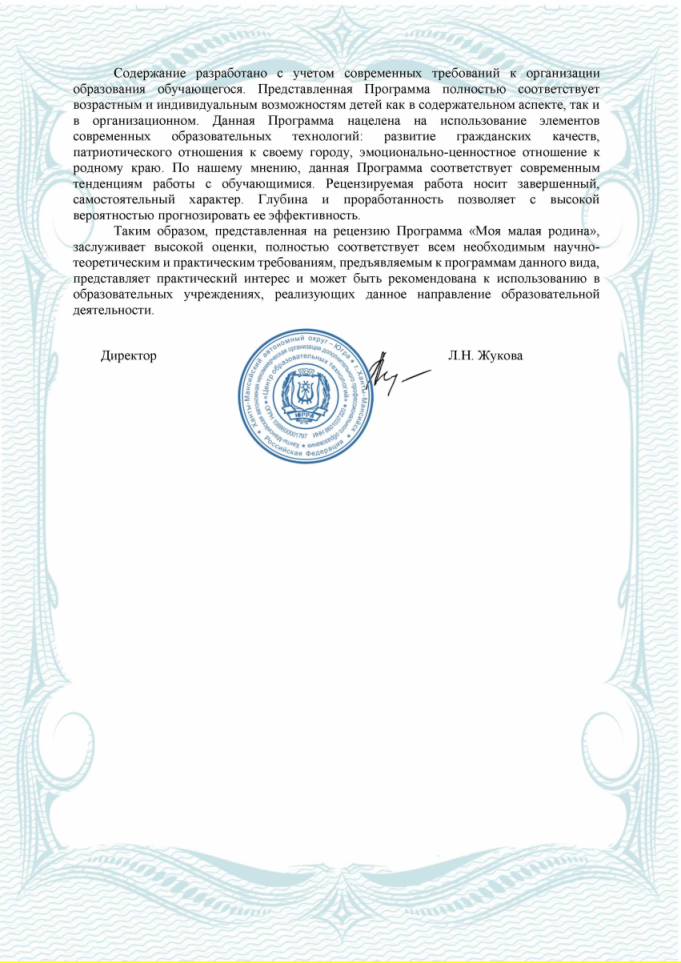 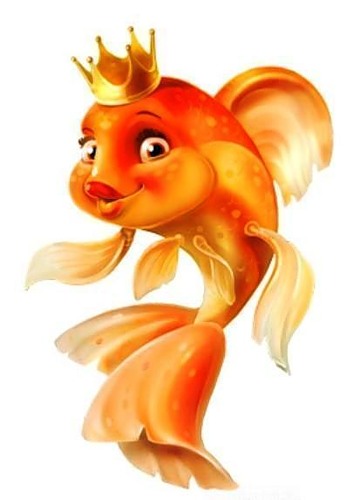 Результаты  инновационной деятельности
парциальная программа «Моя малая родина»,
мини-музеи,
рабочие тетради, 
виртуальные экскурсии,
«Лепбуки».
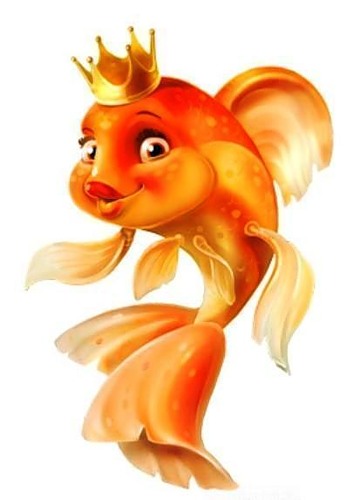 .
БЛАГОДАРим
 ЗА ВНИМАНИЕ !
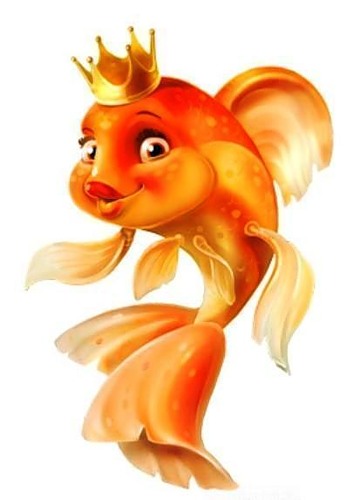